Профориентационная работа в ГБОУ СОШ с. Новое Якушкино
Сергеева Татьяна Михайловна, советник директора по воспитанию и взаимодействию с детскими общественными объединениями
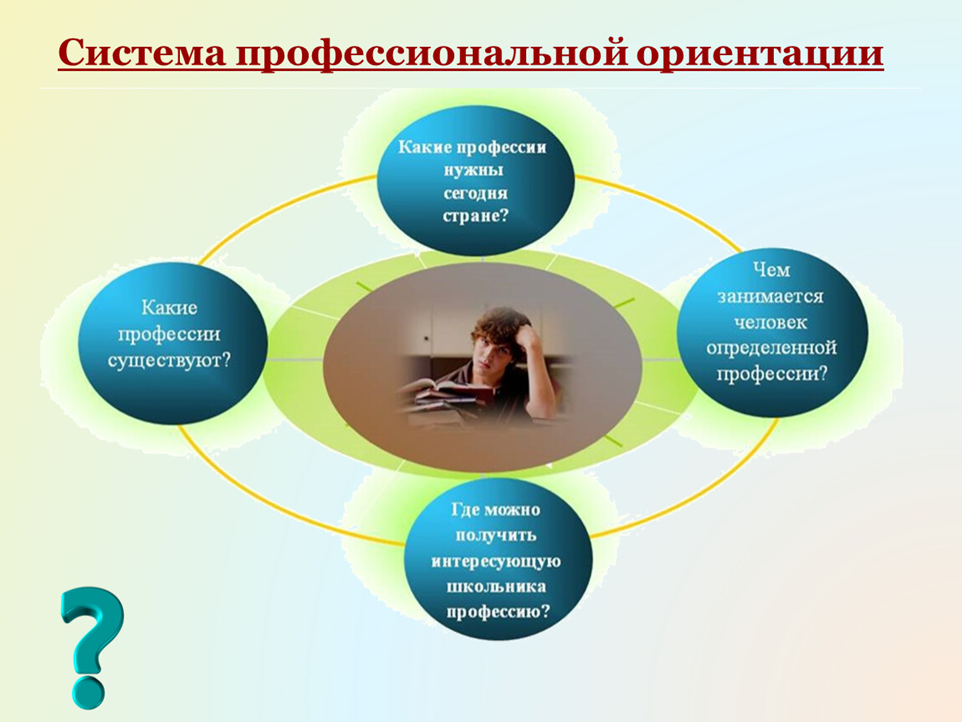 Главные задачи современной школы, на мой взгляд, – это раскрытие способностей каждого ученика, воспитание и формирование нравственных качеств (доброта, вежливость, патриотизм, культура), а также личности, готовой к жизни в высокотехнологичном мире.
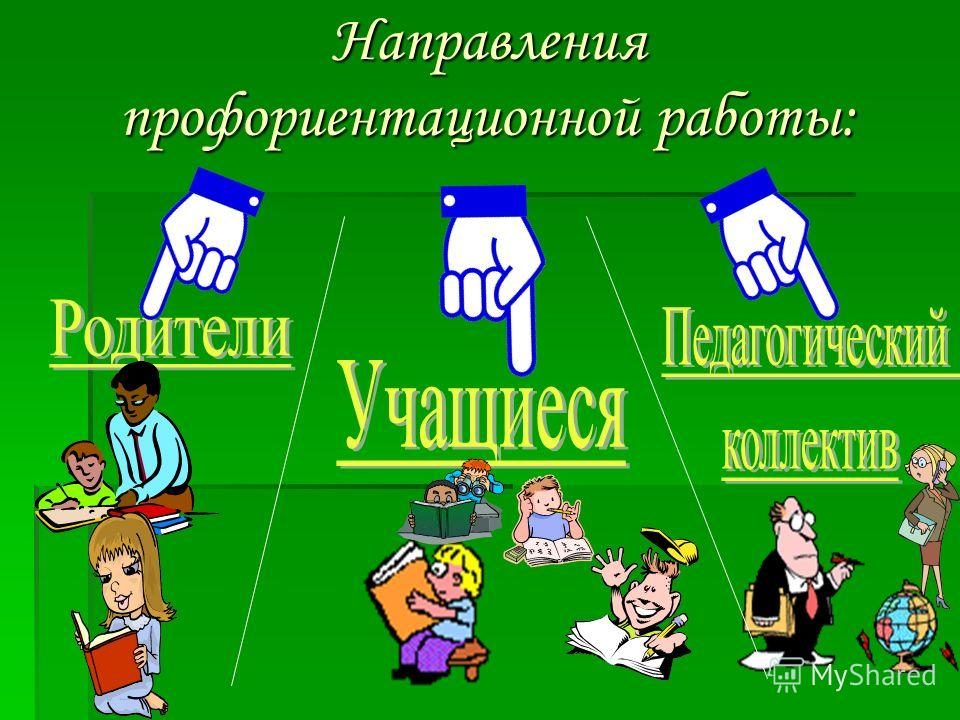 Цель профориентационной работы в школе:
- оказание профориентационной поддержки учащимся в процессе выбора профиля обучения и сферы будущей профессиональной деятельности;

- выработка у школьников профессионального самоопределения в условиях свободы выбора сферы деятельности, в соответствии со своими возможностями, способностями и с учетом требований рынка труда.
Задачи профориентационной работы:
- получение данных о предпочтениях, склонностях и возможностях учащихся;

- выработка гибкой системы сотрудничества старшей ступени школы с учреждениями дополнительного и профессионального образования.
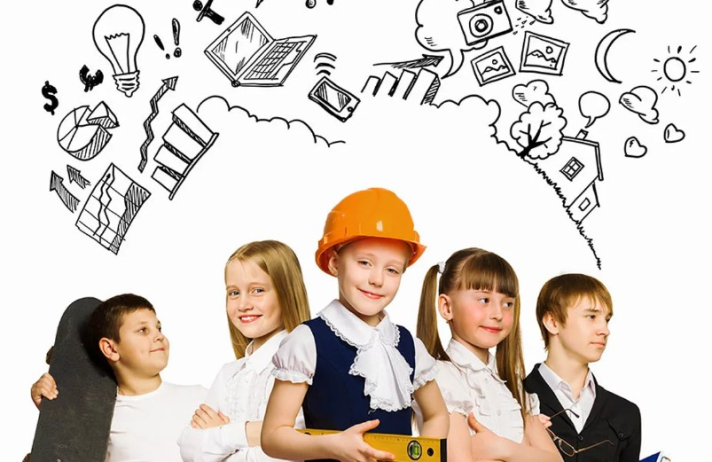 Единая модель профориентации
Разработана Минпросвещения России и внедрена с 1 сентября 2023 года во всех школах страны. Целевая аудитория — обучающиеся 6–11-х классов, включая детей с ОВЗ и инвалидностью.
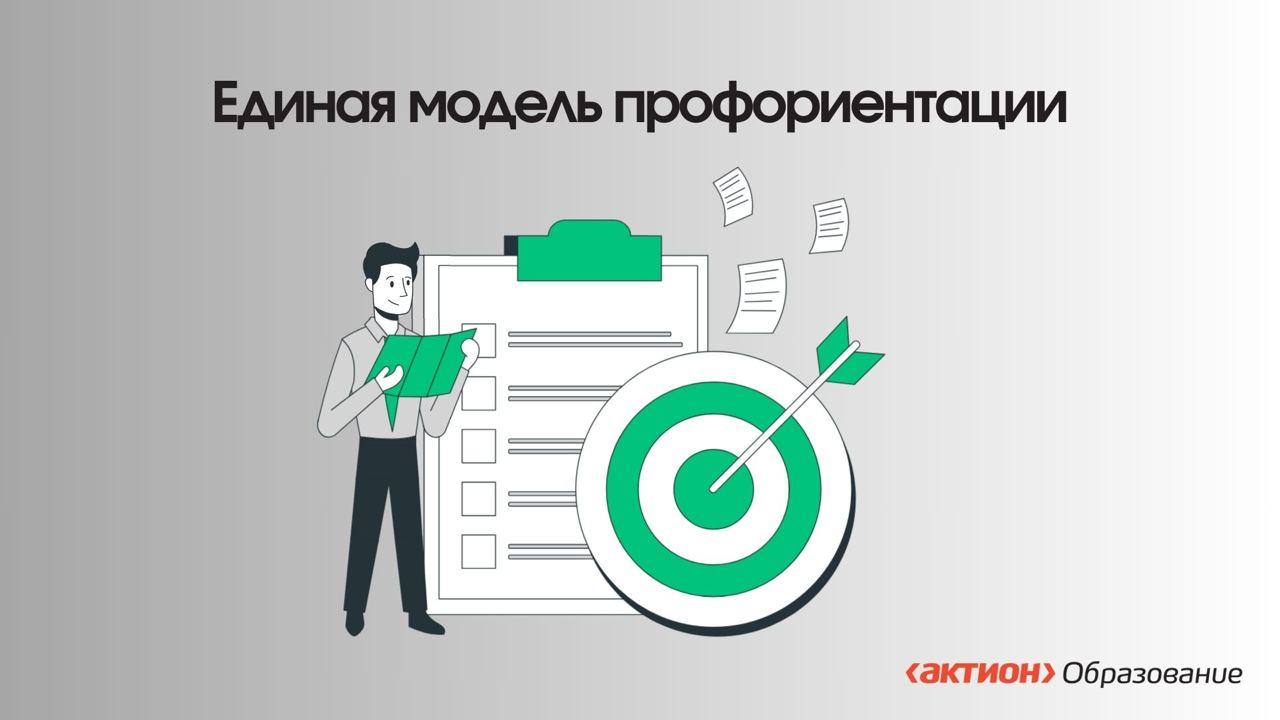 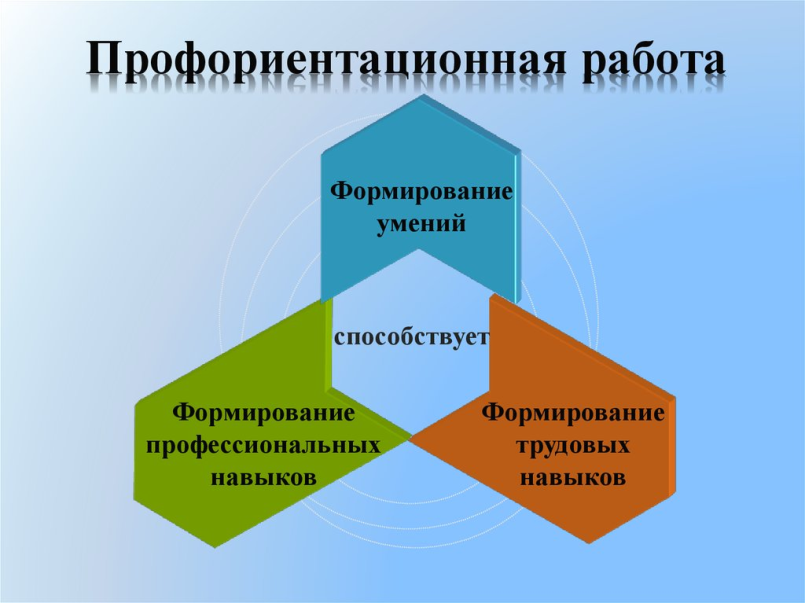 Направления Единой модели профориентации
Урочная деятельность
Внеурочная деятельность
Практико-ориентированный модуль
Взаимодействие с родителями
Дополнительное образование
Профессиональное обучение
Урочная деятельность
В уроках общеобразовательного цикла стали обязательными модули, посвященные значимости учебного предмета для профессиональной деятельности.
Например, в химии при изучении темы «Соли угольной кислоты» говорим о таких профессиях как: кондитер, технолог пищевой промышленности, пекарь, повар и т.д.
Выполнение творческих заданий
Внеурочная деятельность
Курс профориентационных занятий«Россия—мои горизонты»;
Шоу профессий;
АИС «Профвыбор»- видеоконференции, классные часы, дни открытых дверей; 
АИС «Трудовые ресурсы.
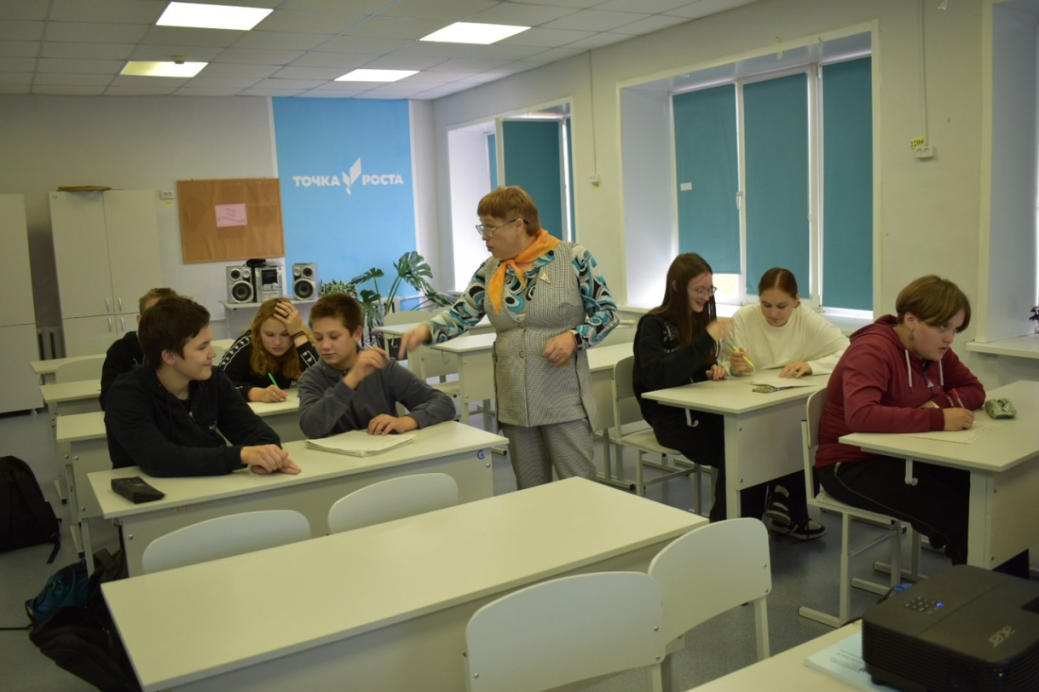 Практико-ориентированный модуль
Для обучающихся 6–11 классов проводятся профессиональные пробы (онлайн и очно), проектная деятельность, экскурсии.
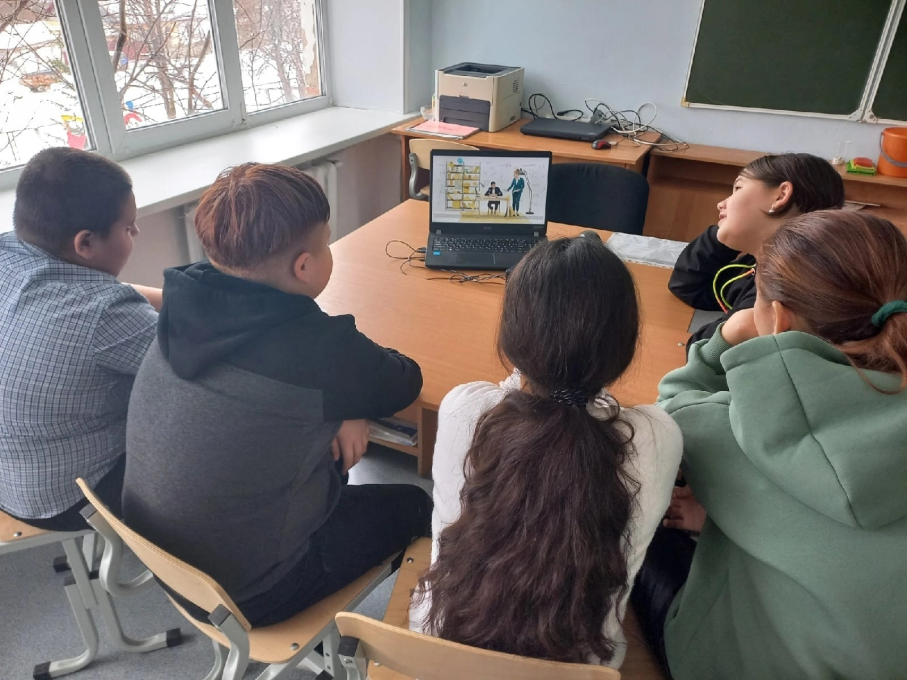 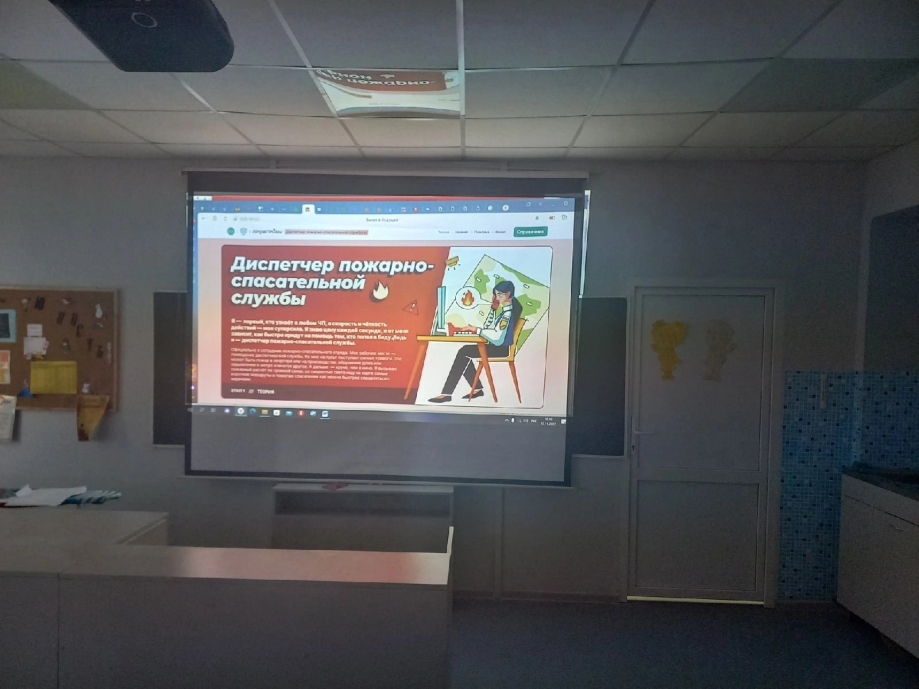 Взаимодействие с родителями
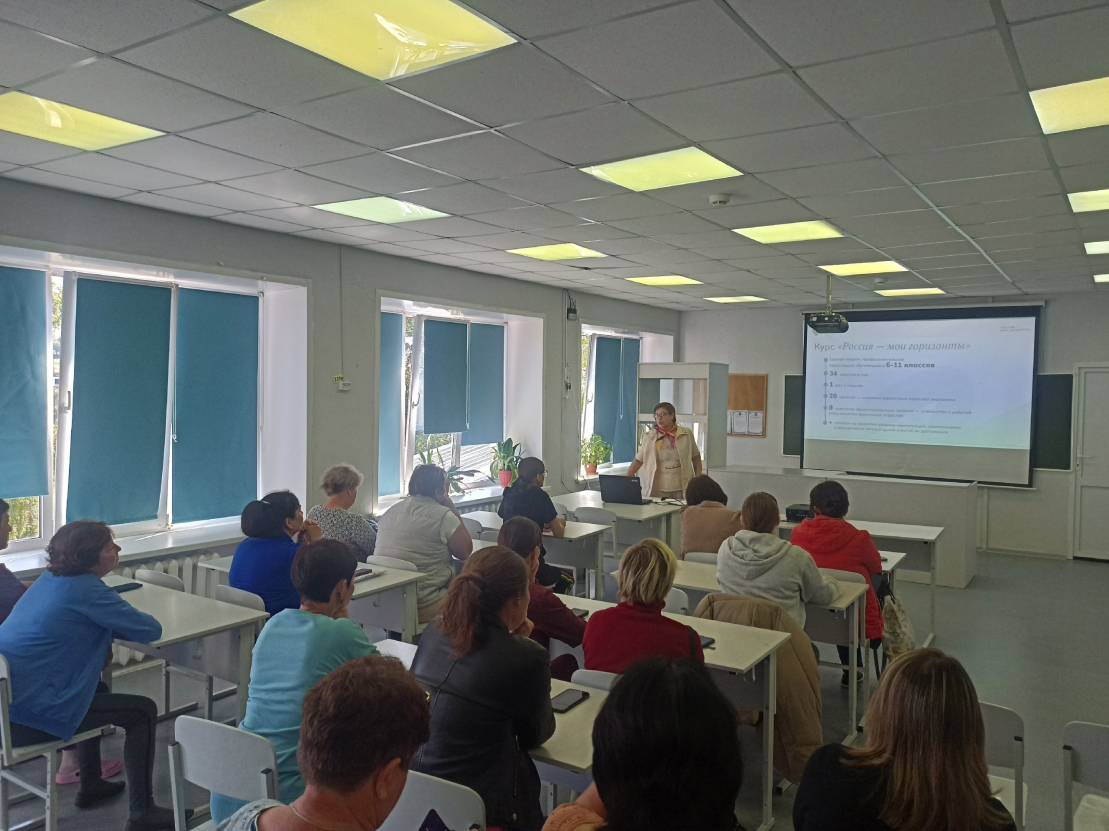 Общероссийское родительское собрание.
Общешкольные и классные
 родительские собрания
Онлайн-взаимодействие
АИС «Профвыбор»
Профессиональное обучение
Профессиональное обучение направлено на приобретение школьниками профессиональной компетенции, в том числе для работы с конкретным оборудованием, технологиями.
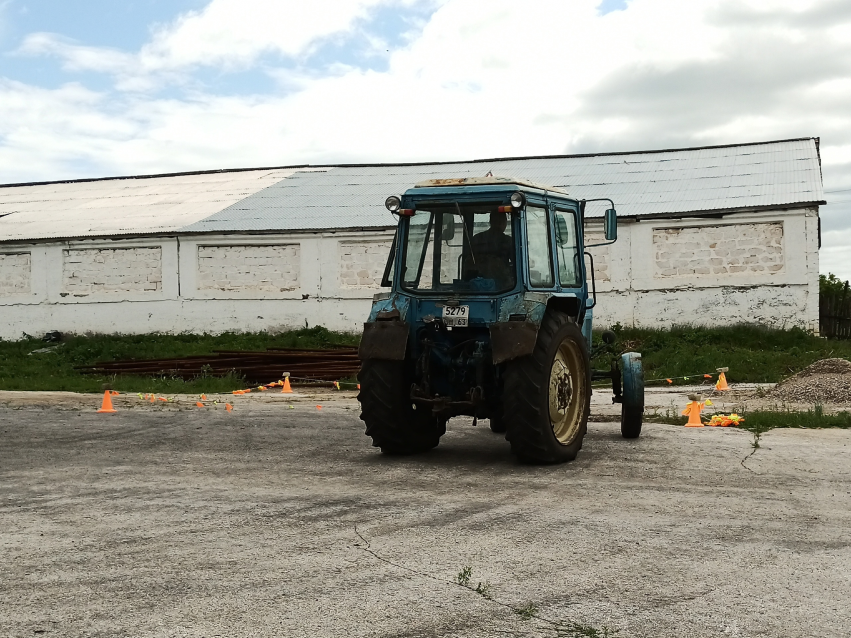 Тракторист категории «В»
Благодарю за внимание!
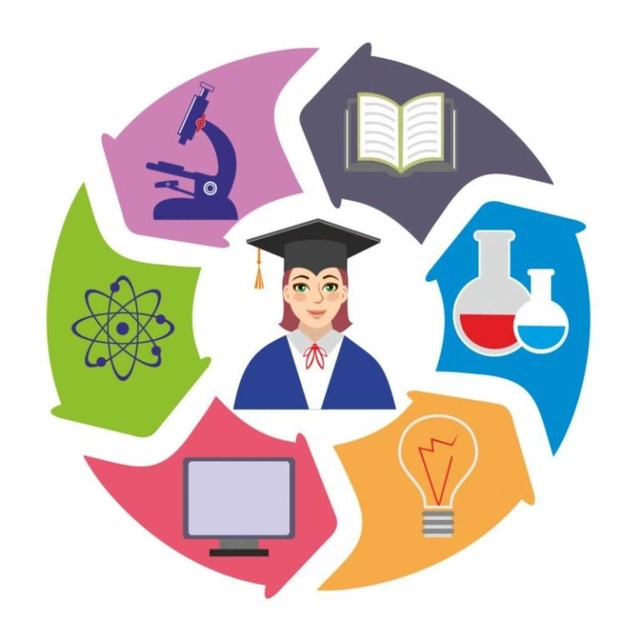